Родительское собрание
Я учитель ФК И.И.
Здравствуйте! 
Говорят, так приветствуя, желали здоровья, так разрешите и мне вам его пожелать!
Сегодня я хочу поговорить с вами об основном вид е деятельности для детей – игре,
О необходимости отцовского воспитания,
 о результатах медицинского контроля и физических тестов,
О необходимости раннего приобщения к слагаемым здорового образа жизни
О доработке программы по составлению совместной работы по оздоровлению через различные формы.
1
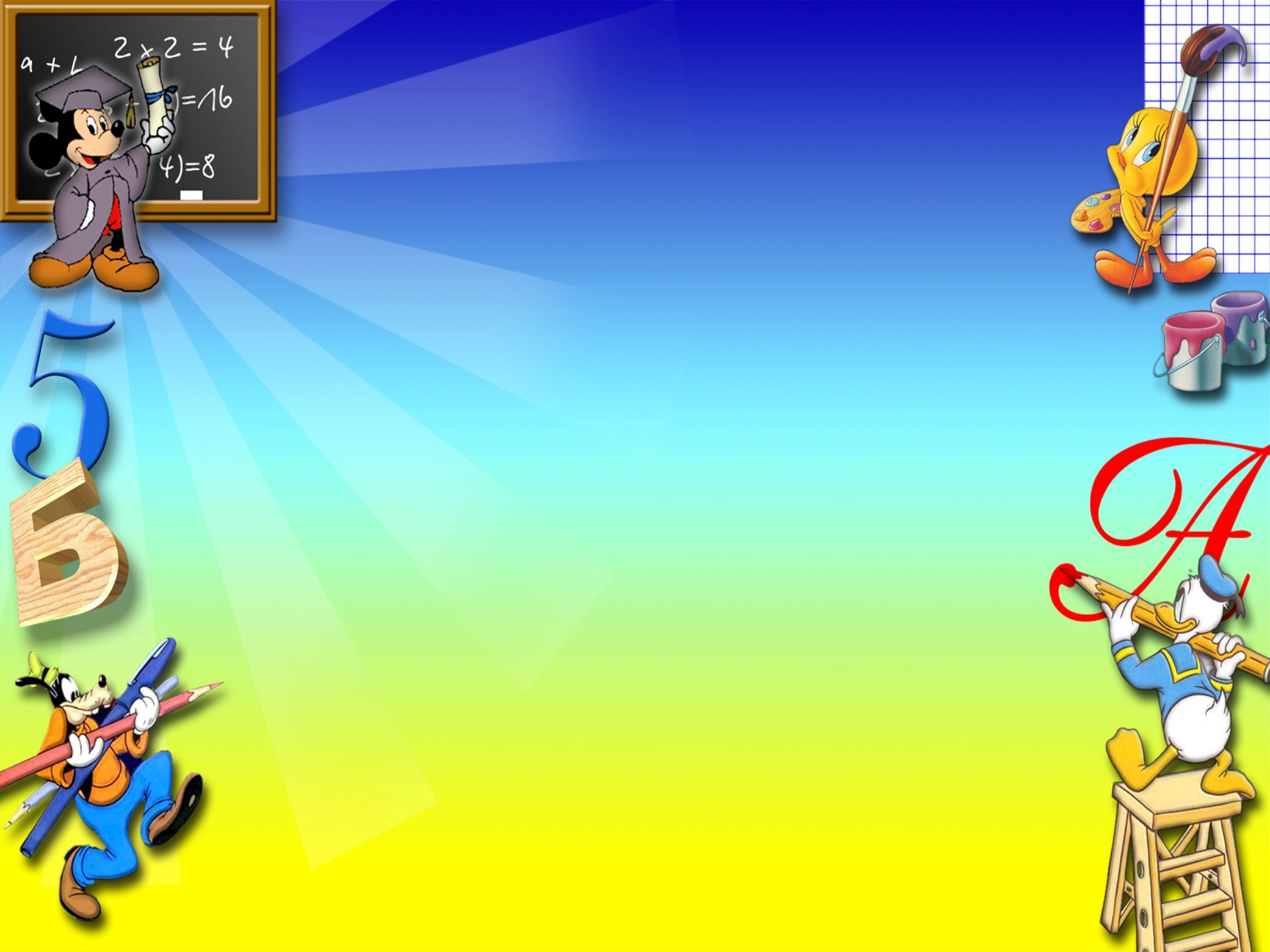 игра – 
это ИГРА ???
2
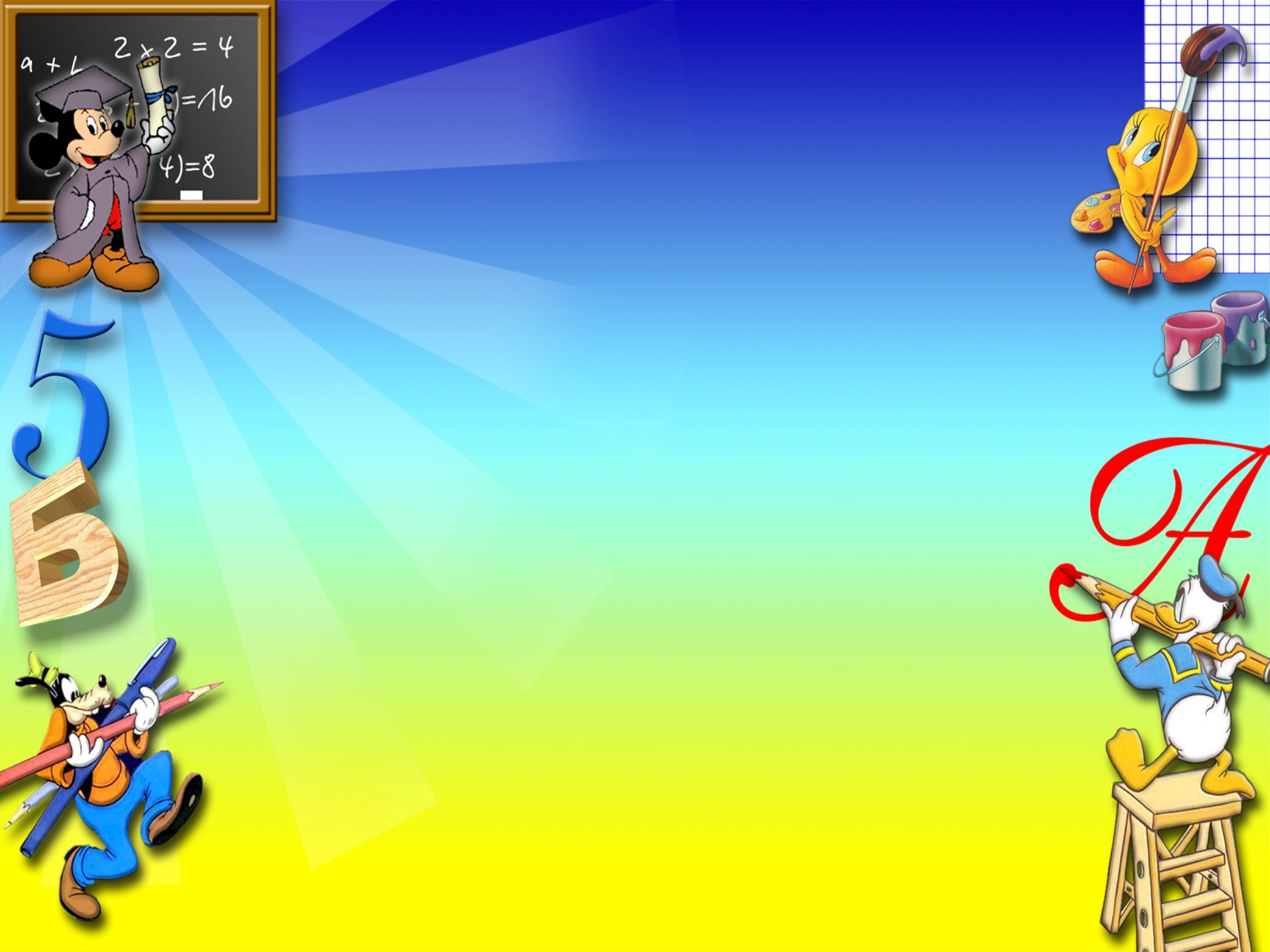 В жизни детского коллектива  игра и труд настолько тесно переплетены, что грани порой неразличимы, трудно сказать, когда игра перестаёт быть забавой и становится делом. Присущая детям жажда деятельности часто находит своё выражение в игре, заменяющей необходимый для них труд. «Хорошая игра похожа на хорошую  работу, плохая – на плохую» - говорил А.С. Макаренко. Игра требует ловкости, усилий, на преодоление возникающих препятствий в ходе игры. Приучает к согласованным действиям, к точности и своевременности выполнения игровых заданий, ответственности перед командой, за которую играет. В добровольном подчинений  правилам игры утверждается и крепнет сознательная дисциплина. В игре воспитываются многие волевые качества – самостоятельность, настойчивость, самообладание, выдержка, воля к победе – все то,  без чего  не мыслимым УСПЕХ..  Игра не только развлечение и забава, заполняющие досуг ребенка,  но и средство воспитания высоконравственных и физических качеств. 
А ведь наличие всех этих условий составляет основу всякого плодотворного труда.
3
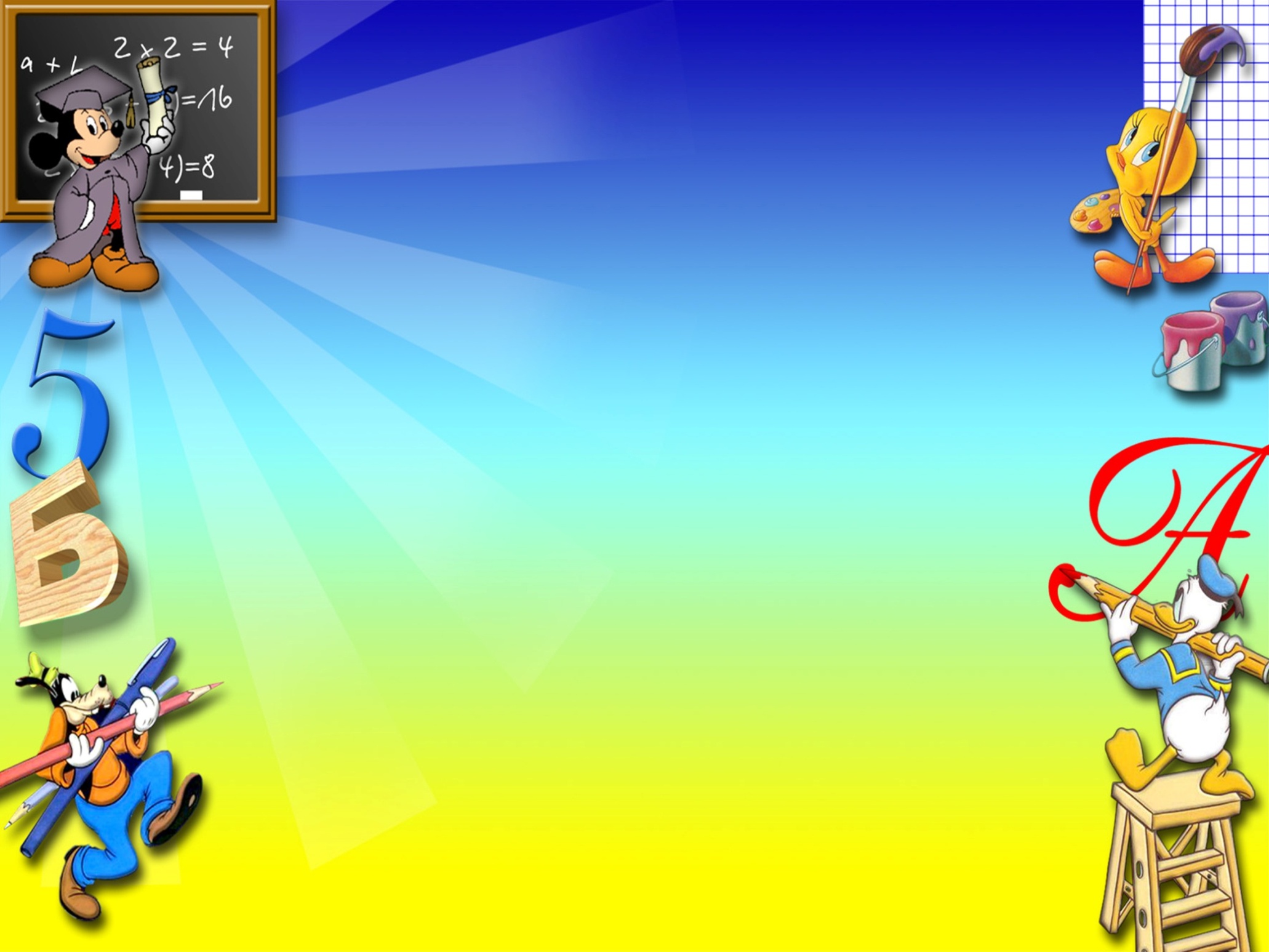 «Делу – время, потехе час», - гласит мудрая народная поговорка. Свойство человеческой натуры - ей чуждо ничегонеделанье, приводящей к унылой и утомительной скуке. Здоровый человек нуждается в деятельном отдыхе. Тем более в этом нуждается ребёнок, для которого игра – возможность проявить творческую активность, свои растущие силы. 
Игра – зеркало жизни ребёнка. В самой незамысловатой игровой схеме мы видим накопленный жизненный опыт. В процессе игры подвергаются проверке, переосмыслению и закреплению многие первичные представления об окружающем мире. Приобретаются полезные трудовые и организаторские способности. Игра подводит к истокам созидательного труда.
4
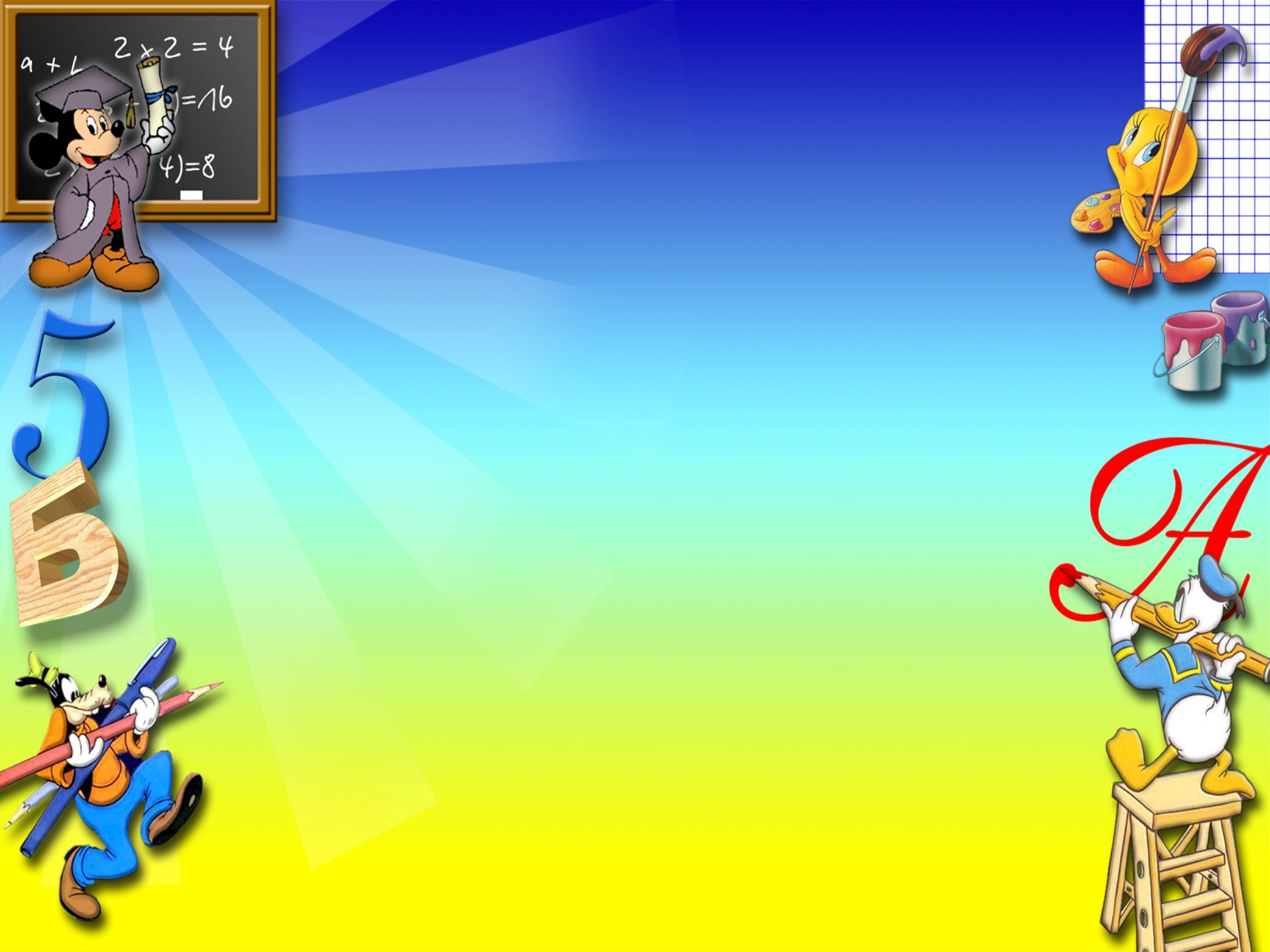 Разносторонняя деятельность школы направлена на то, чтобы воспитывать у детей самостоятельность, личную и общественную инициативу, настойчивость, любознательность, любовь к труду, стремление трудиться на общую пользу. Чем интересней и увлекательней дела, чем больше отвечают потребностям самих детей, тем успешнее будут дети, слаженнее коллектив  и взаимопонимание между всеми участниками учебного и творческого процесса. Главное, чтобы родители понимали, что это нужно им и ребёнку, а не только учителям и школе, мы воспитываем общего ребенка…, все зависит от нас.
Заглядывая в копилку опыта, видим, что многие дела делаются успешнее , если они облачены в занимательную игровую деятельность. Возможности безграничны, творчество, инициатива, взаимопомощь сделают  жизнь наших детей разнообразней и  плодотворней.
5
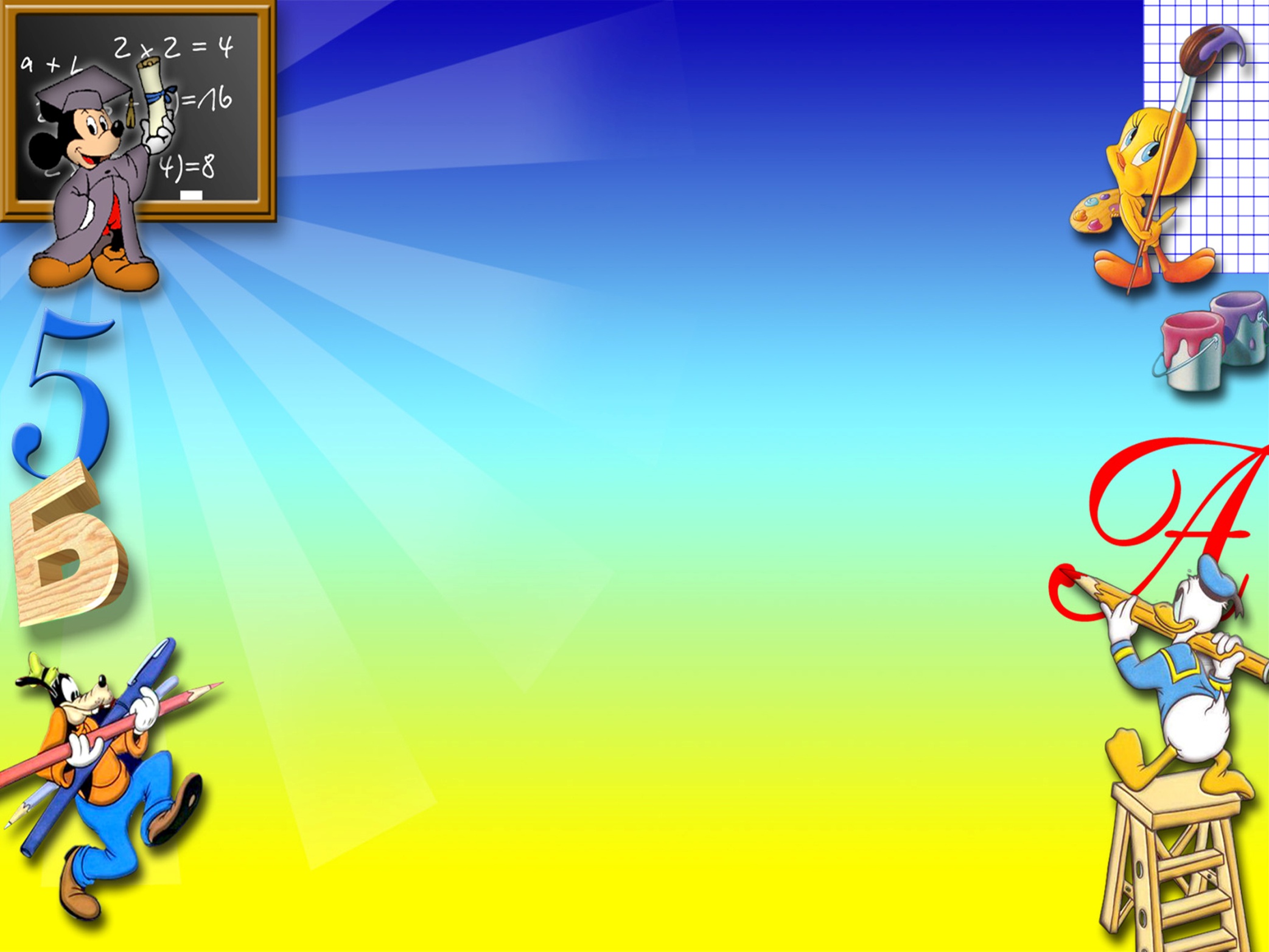 Игра выступает самостоятельным видом развивающей деятельности детей разных возрастов
Игра детей есть самая свободная форма их деятельности, в которой осознается, изучается окружающий мир, открывается широкий простор для личного творчества, активности самопознания, самовыражения.
Игра – первая ступень деятельности ребенка дошкольника, изначальная школа его поведения, нормативная и равноправная деятельность младших школьников, подростков, юношества, меняющих свои цели по мере взросления учащихся.
Игра есть практика развития. Дети играют, потому что развиваются, и развиваются, потому что играют.
Игра – главная сфера общения детей ; в ней решаются проблемы межличностных отношений, приобретается опыт взаимоотношений людей
Именно в игре формируются качества личности, определяют успешность трудовой деятельности в будущем.
Ребёнок развивается и становится личностью, следовательно развивается и совершенствуется общество в целом.
6
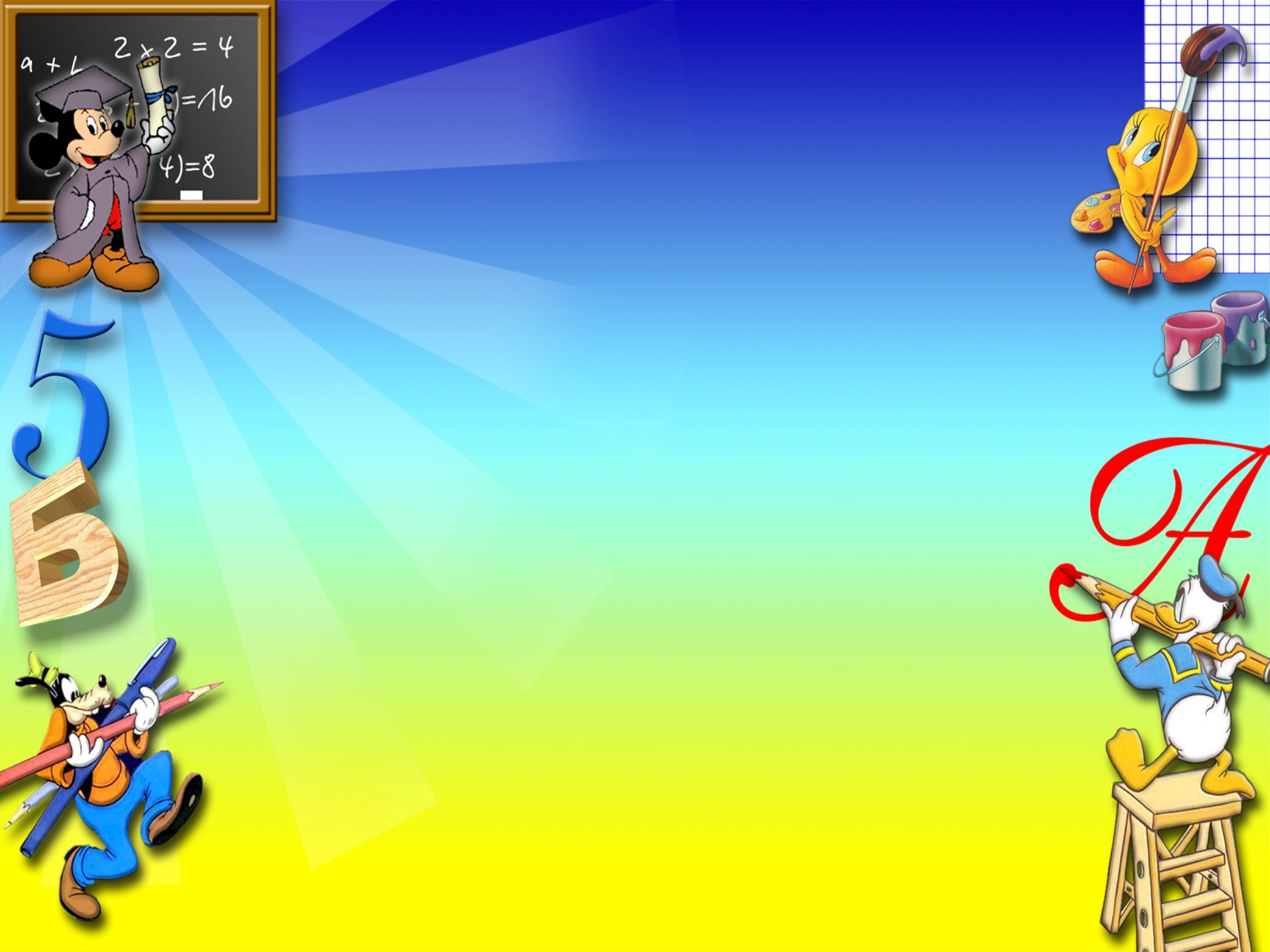 В современном мире мужчина и женщина становятся всё больше похожими друг на друга – внешним обликом, устройством внутреннего мира. Одинаково стремятся к профессиональным достижениям и материальному успеху, практически одинаковы моральные принципы. Социологи утверждают: женщины , которые видят основной своей задачей заботу о муже и детях отходят в прошлое, как и мужчины, которые были ответственны за материальное обеспечение семьи, а потому стремились к профессиональным достижениям. УВЕЛИЧИВАЕТСЯ КОЛИЧЕСТВО ОДИНОКИХ ОТЦОВ, которые сами воспитывают своих детей…
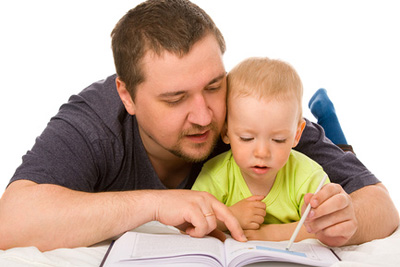 7
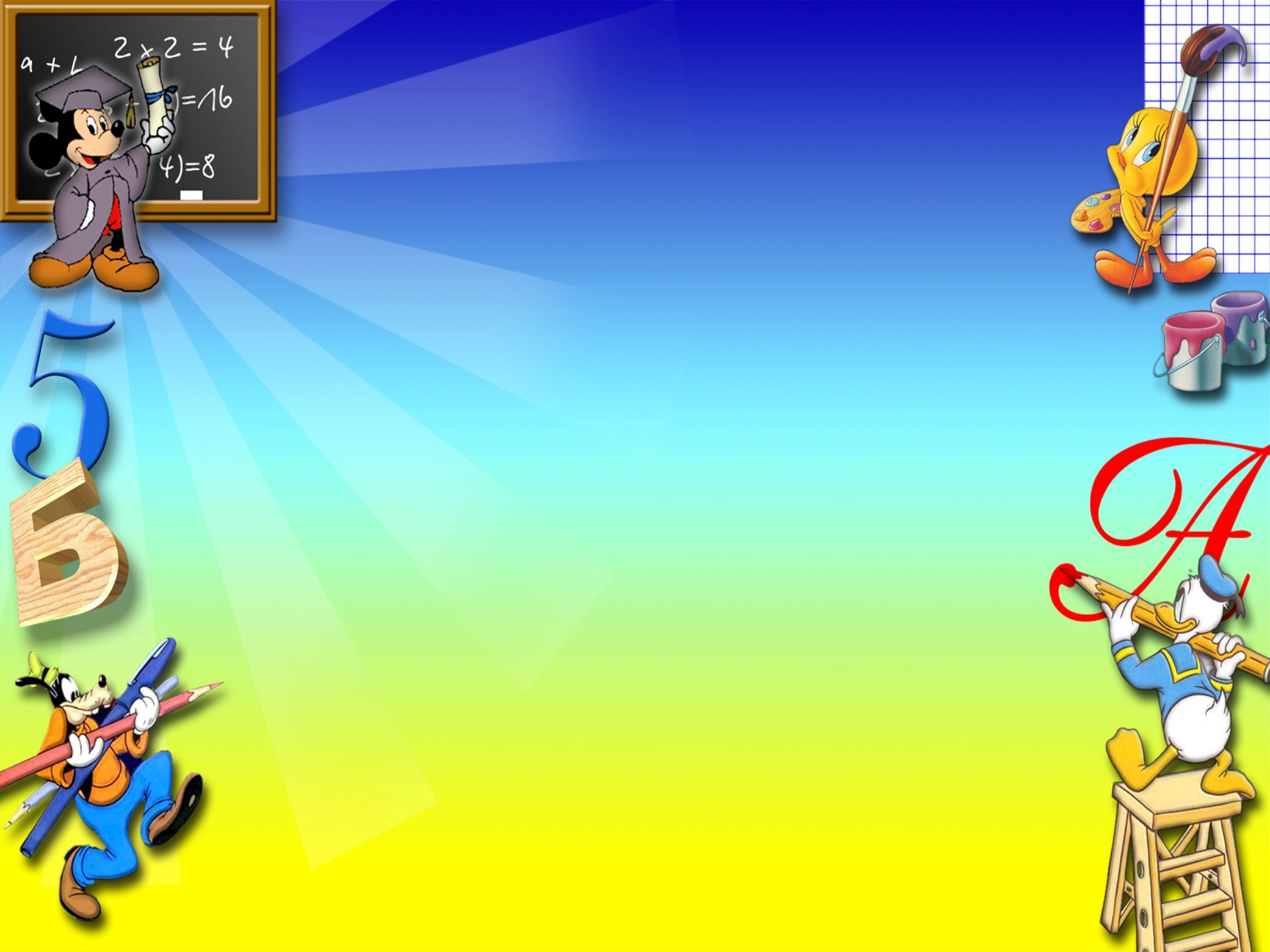 К 3 годам дети осознают свою половую принадлежность , мальчики идентифицируют себя с отцом-мужчиной, девочки с мамой-женщиной. Чем больше вы будете виесте проводить время , тем более реальных примеров 
 и качеств присущих  вам будет у ребёнка. Мама лишь может объяснить, каким надо быть, как себя вести, что затрудняет идентификацию. Мама для мальчика- воплощение женского образа, носитель женских черт. Благодаря той функции, которую несёт в себе отец, он помогает малышу составить представление о себе самом и об окружающих. Вы! проводник, который поможет совершить переход от малыша на маминых руках во взрослую жизнь.
8
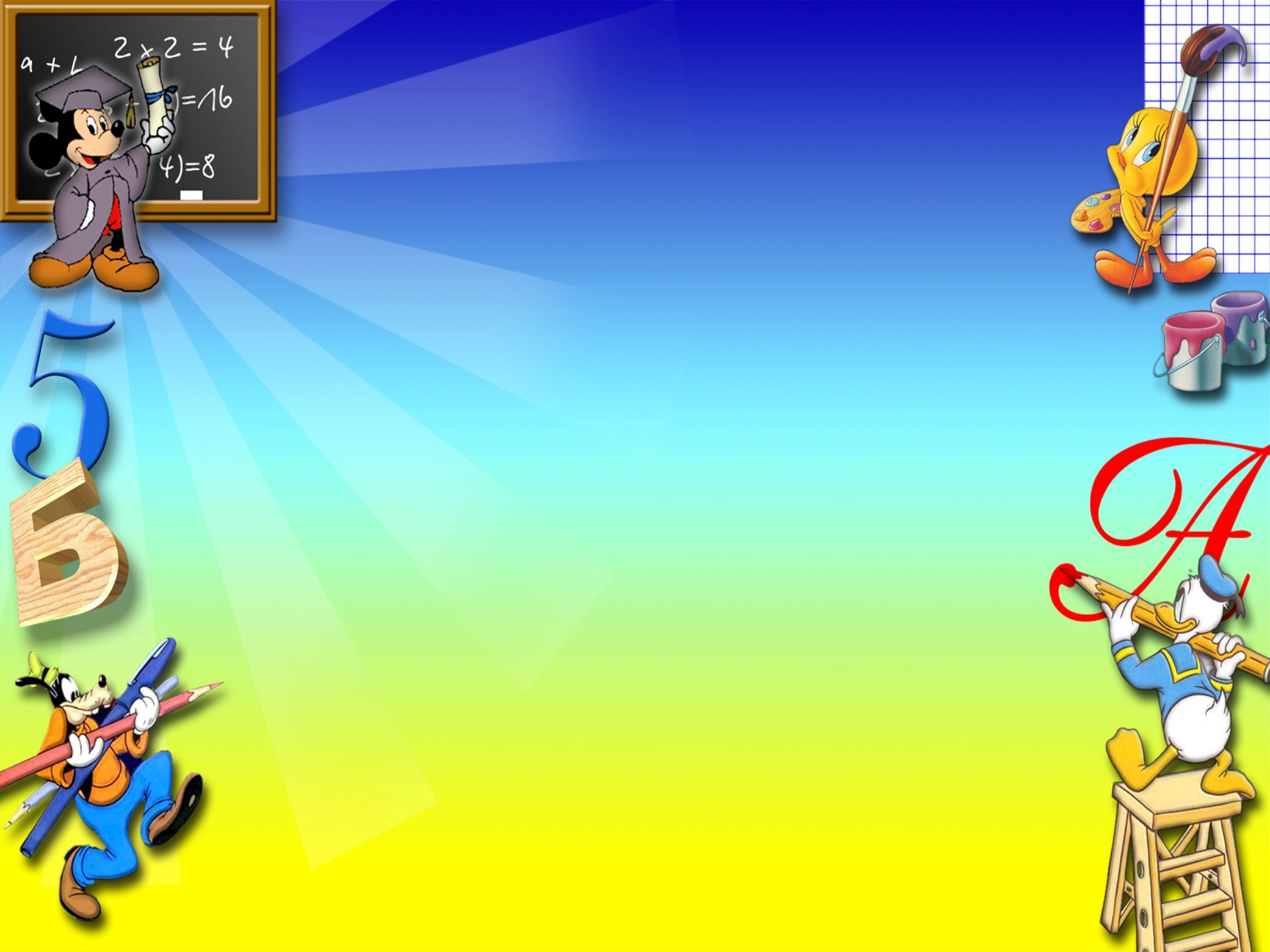 Как вырастить настоящего мужчину?
Все дети нуждаются в идеальном образе отца, чтобы развиваться и взрослеть. Этот образ могущественного , доброго и прекрасного короля помогает ребенку  чувствовать себя в безопасности, справляться с тревогами. Мальчишки  знают, что находясь рядом с отцом, подражая ему, постепенно из маленького мальчика превратится во взрослого и сильного мужчину. Дети видят в  вас совершенство, и лишь с годами для них проступят ваши реальные недостатки и слабости. Кто тот сказочный герой, который носит малыша на плечах, отвечает на любые вопросы, учит езде на велосипеде, мастерит лук и стрелы. ПАПА И ТОЛЬКО ПАПА!!!
Одно из величайших наслаждений отцовства в приобщении детей к тому, чем увлекаешься сам, особенно сына!  Это самый короткий путь к сближению…Для девочек -  заступник и утешитель!!!
9
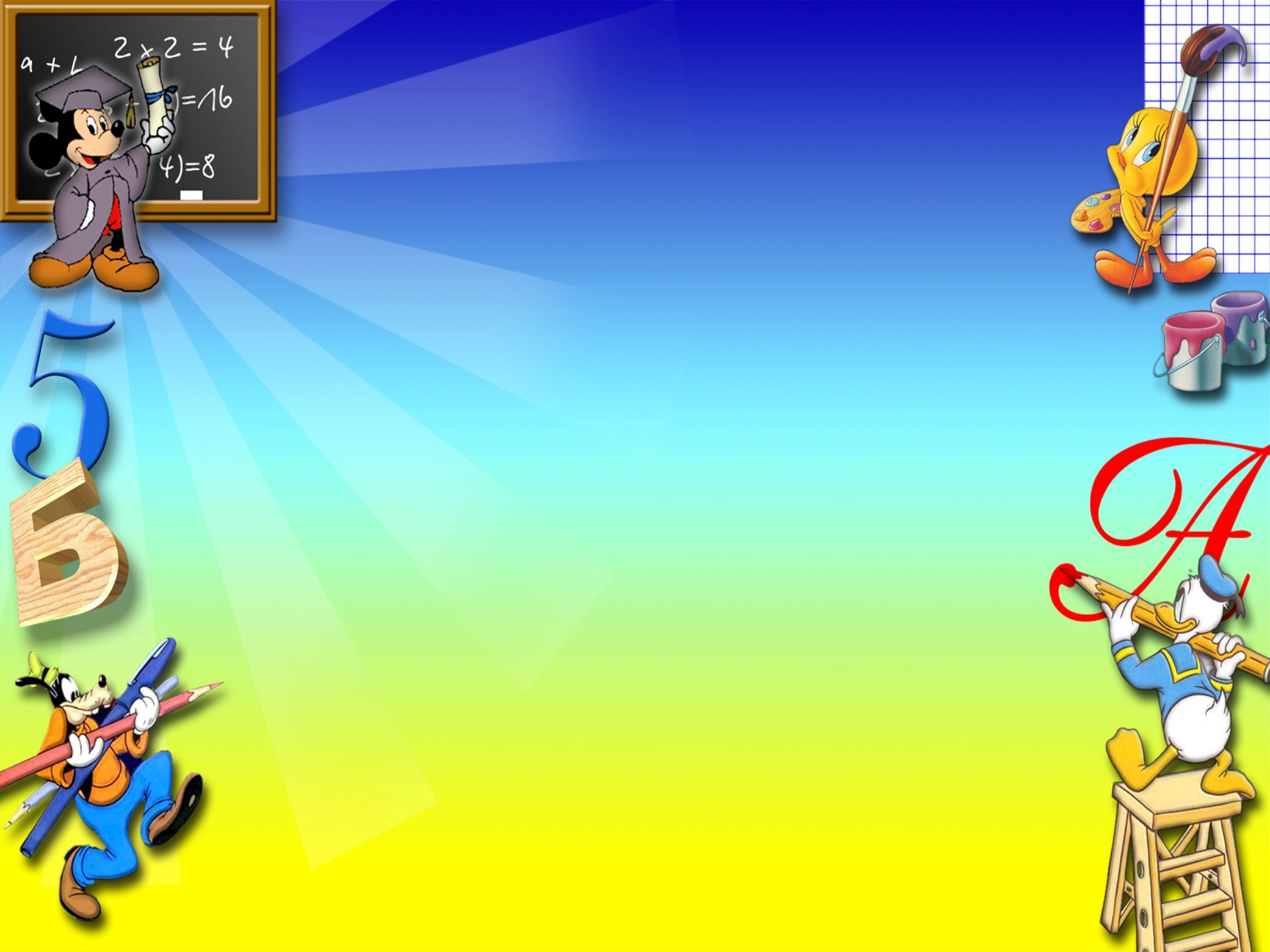 В этом году в 1 КЛАССЫ гимназию поступило 104 человека  из них 93 человека основной группы , 11 человек  - подготовительной . Но 29 человек  нуждаются в лечебной физкультуре. 
Проведенные тесты по физической подготовке показали следующие результаты– 50 человек имеют высокие способности!!! (по 5 направлениям) , 33 человека средние и удовлетворительные, 17 человек  пока видимо маленькие !!!!– физически в школу рановато...
10
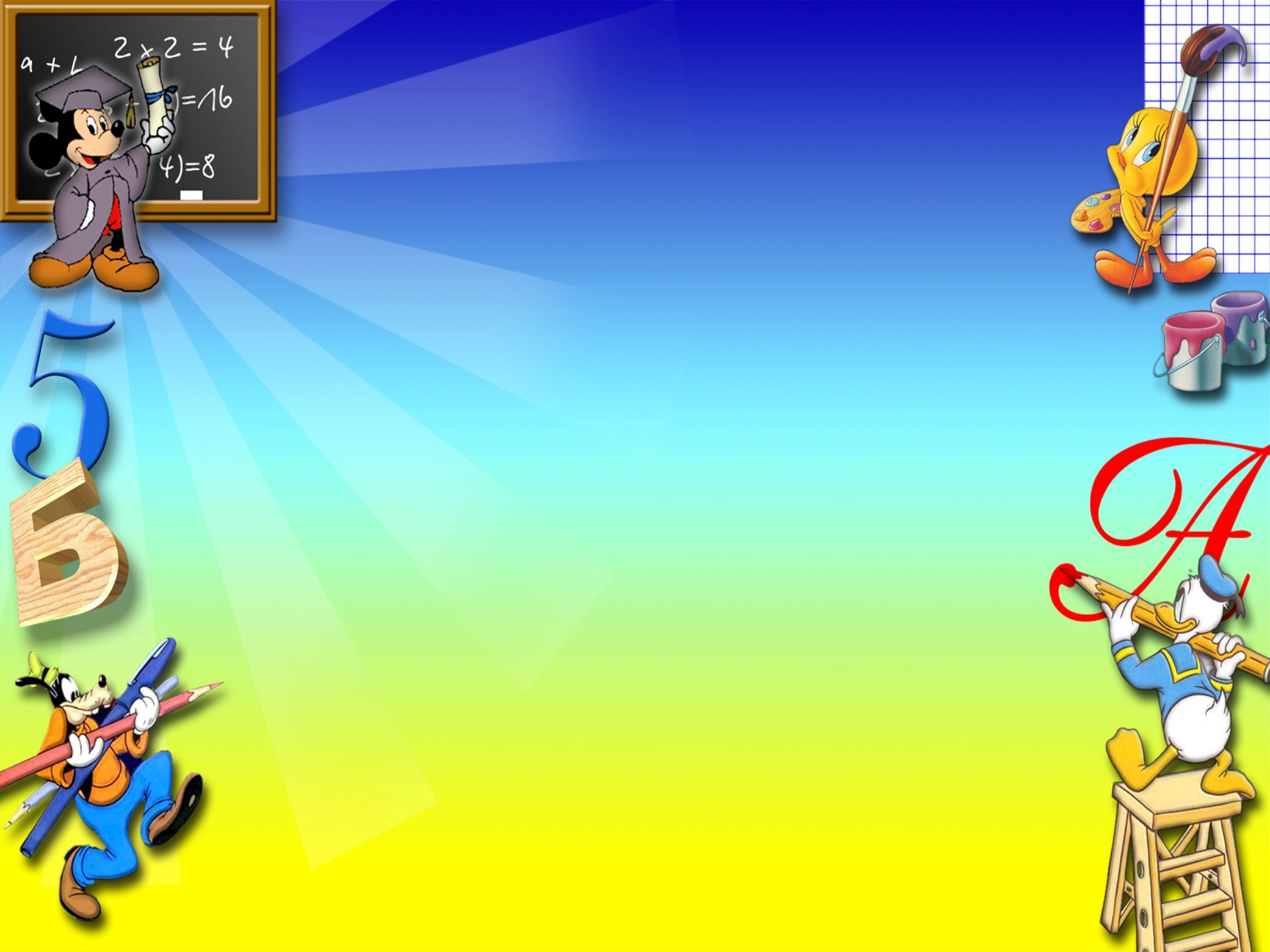 11
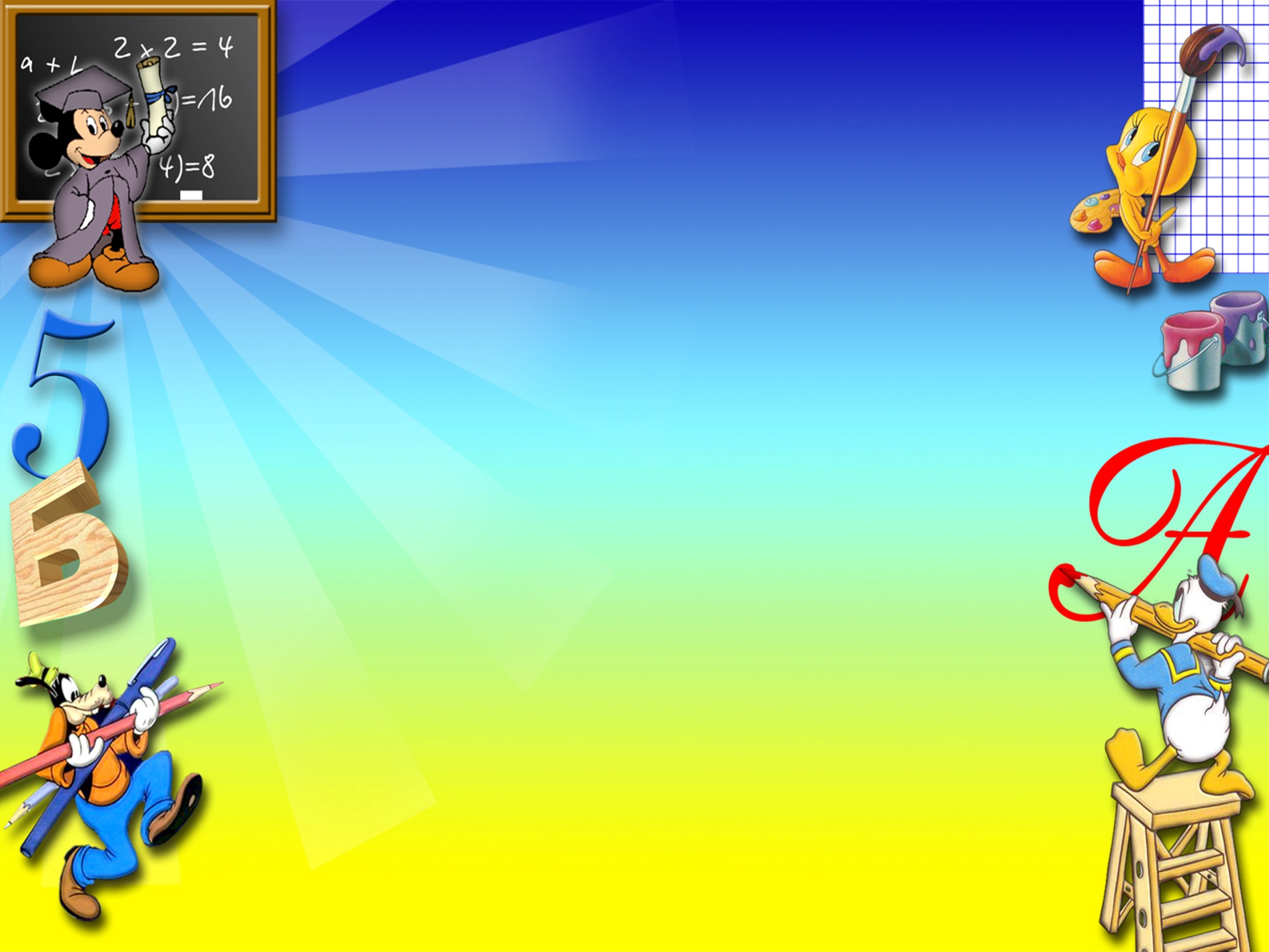 Результаты тестов по ФК
1 классов
12
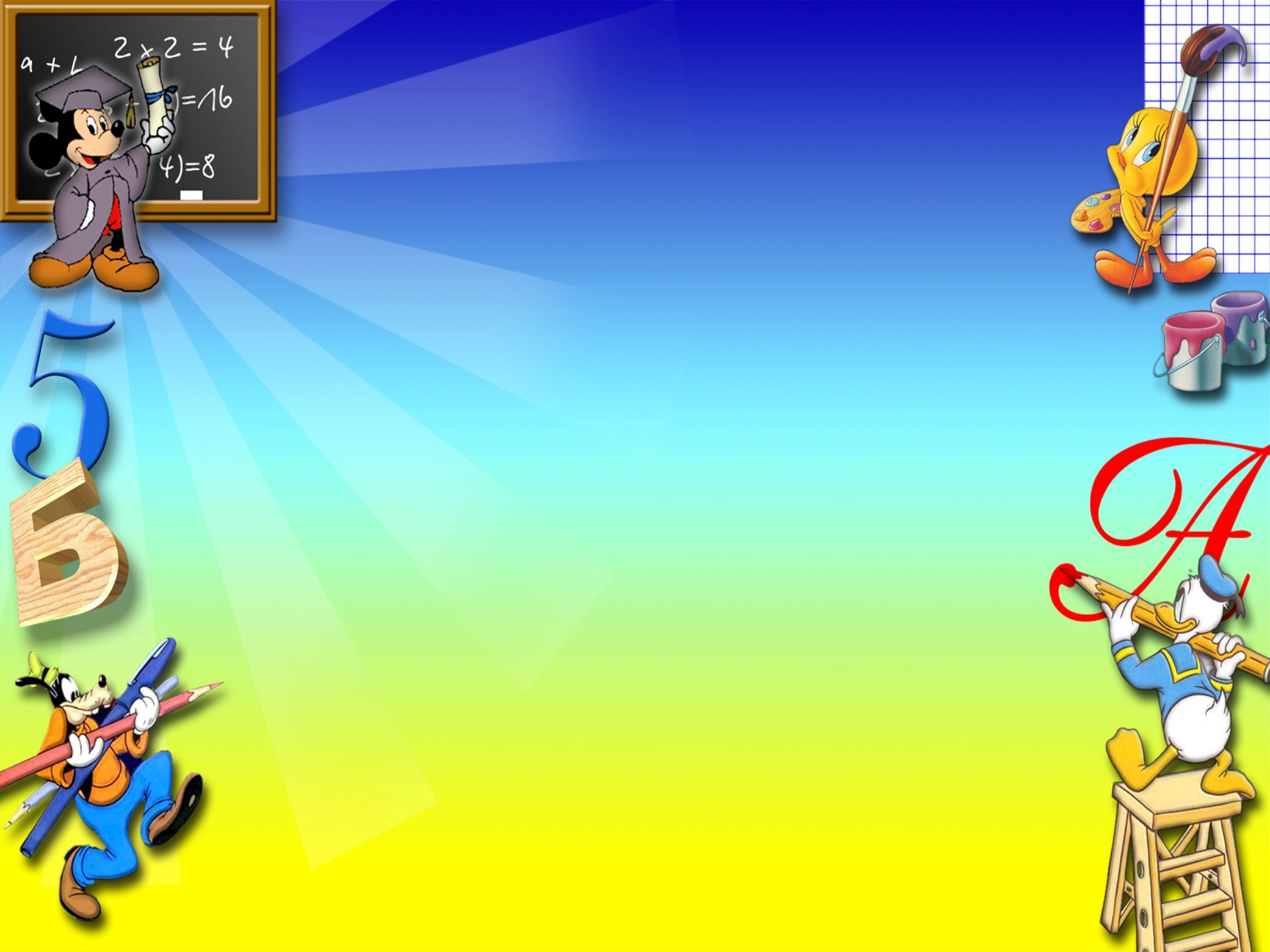 координация -бег 3х10 м
13
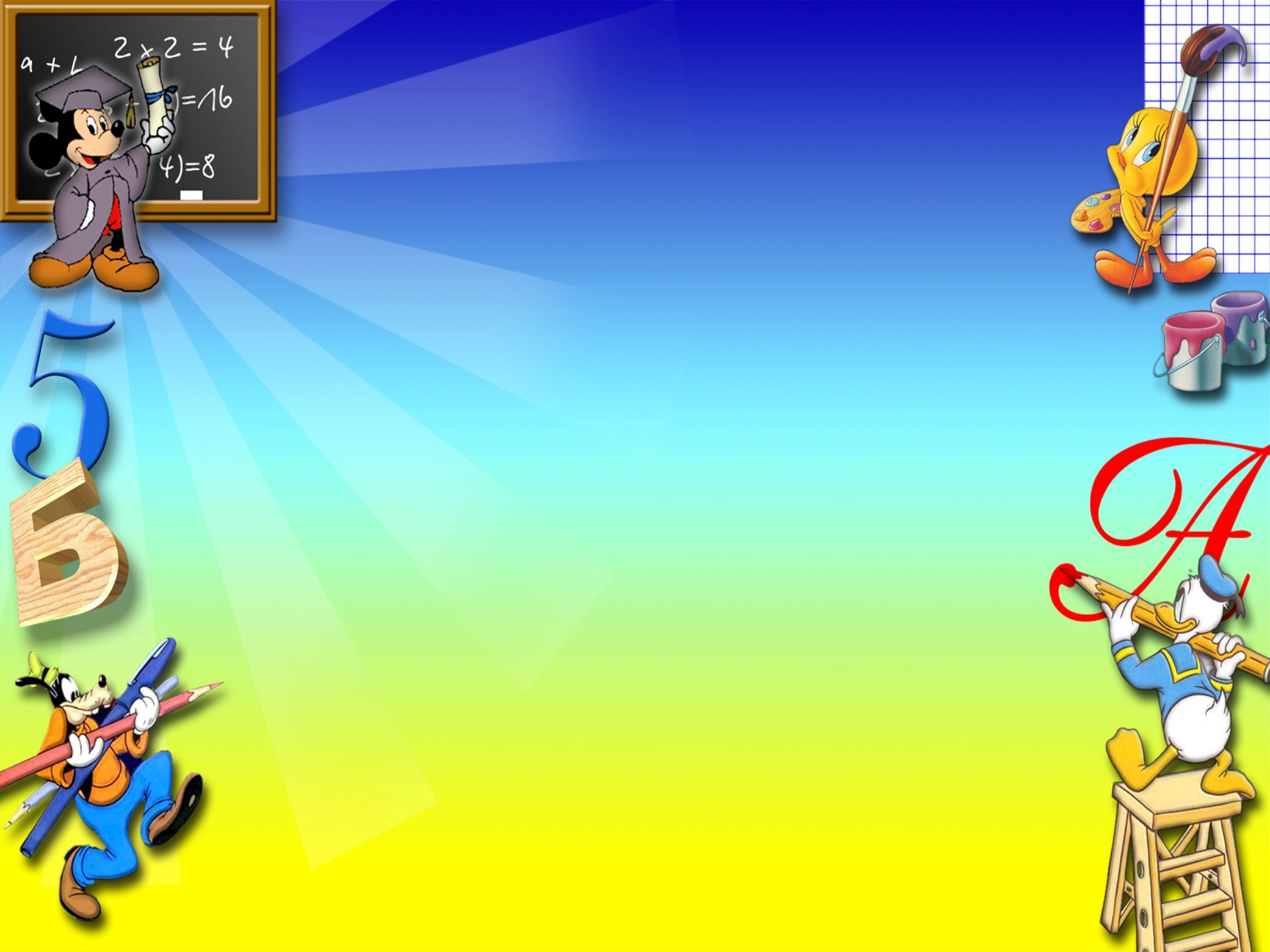 Скоростно-силовые- 
прыжки в длину
14
Гибкость
15
выносливость - пресс
16
Скорость - бег 30 м
17
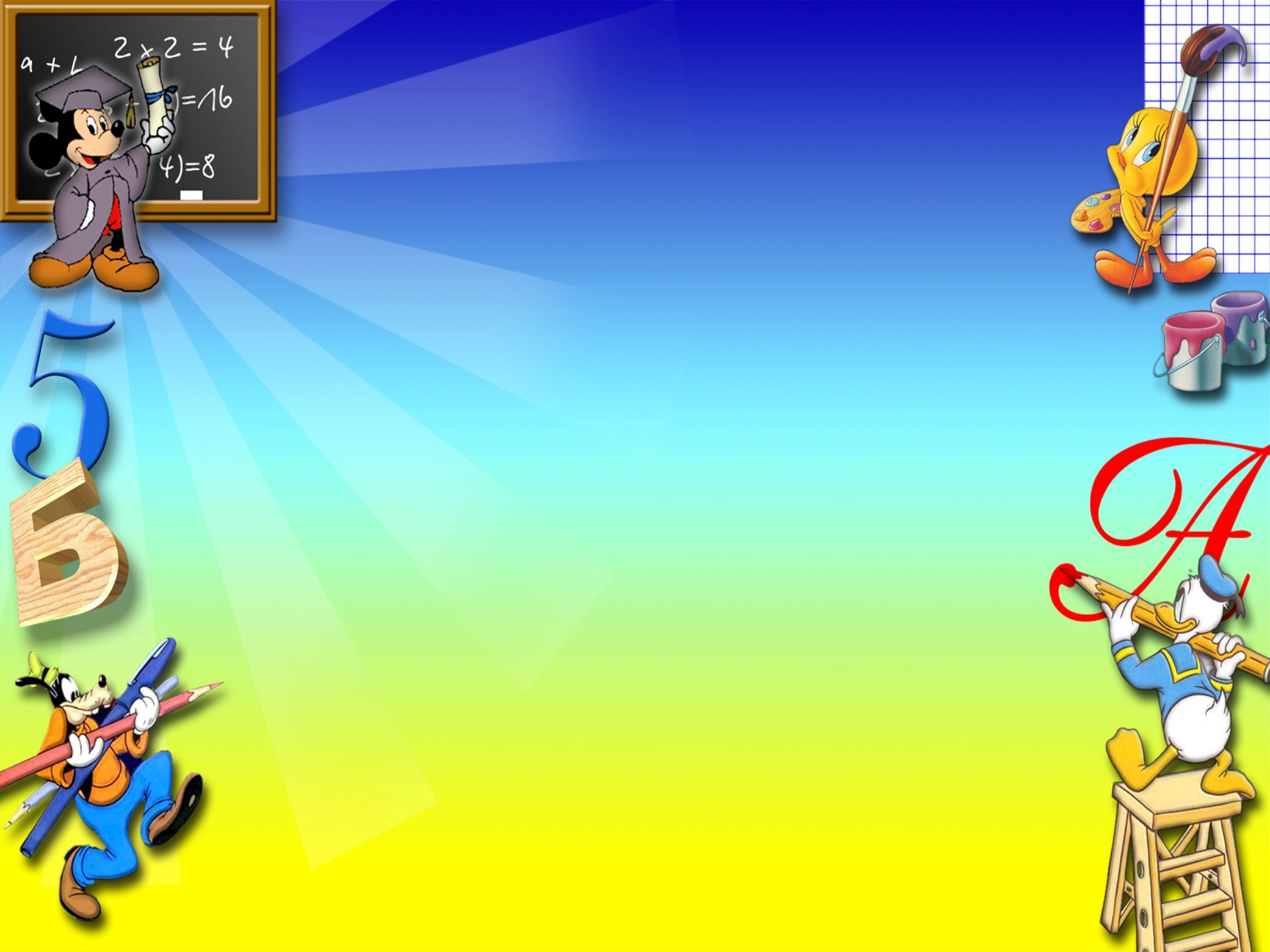 Когда известному советскому хирургу А.Н. Амосову задали вопрос , в чем он видит будущее медицины, он ответил : « В физических упражнениях!». Не для кого не секрет, что даже оздоровительный эффект отдыха при активном двигательном режиме на 30 % выше, чем при пассивном. Здоровье – это великое благо… Недаром народная мудрость гласит: «Здоровье всему голова!» Одним из важных аспектов оздоровительной культуры являются  самостоятельные занятия в домашних условиях, в семейной обстановке, направленные на обеспечение активного отдыха, оздоровление, закаливание. Физическая активность, укрепляя защитные силы организма, является средством предупреждения заболеваний, повышения работоспособности и выносливости. Ни одно лекарство не даст возможности нейтрализовать вредные последствия нервных перегрузок и гиподинамии. Мы можем и должны делать всё , чтобы стать здоровее, сильнее и крепче. 
Семья – это коллектив единомышленников, где соблюдаются  правила, от которых зависит здоровье. А главное  - это систематичность и регулярность!!!  Хотелось бы, чтобы школа стала для вас коллективом единомышленников.
18
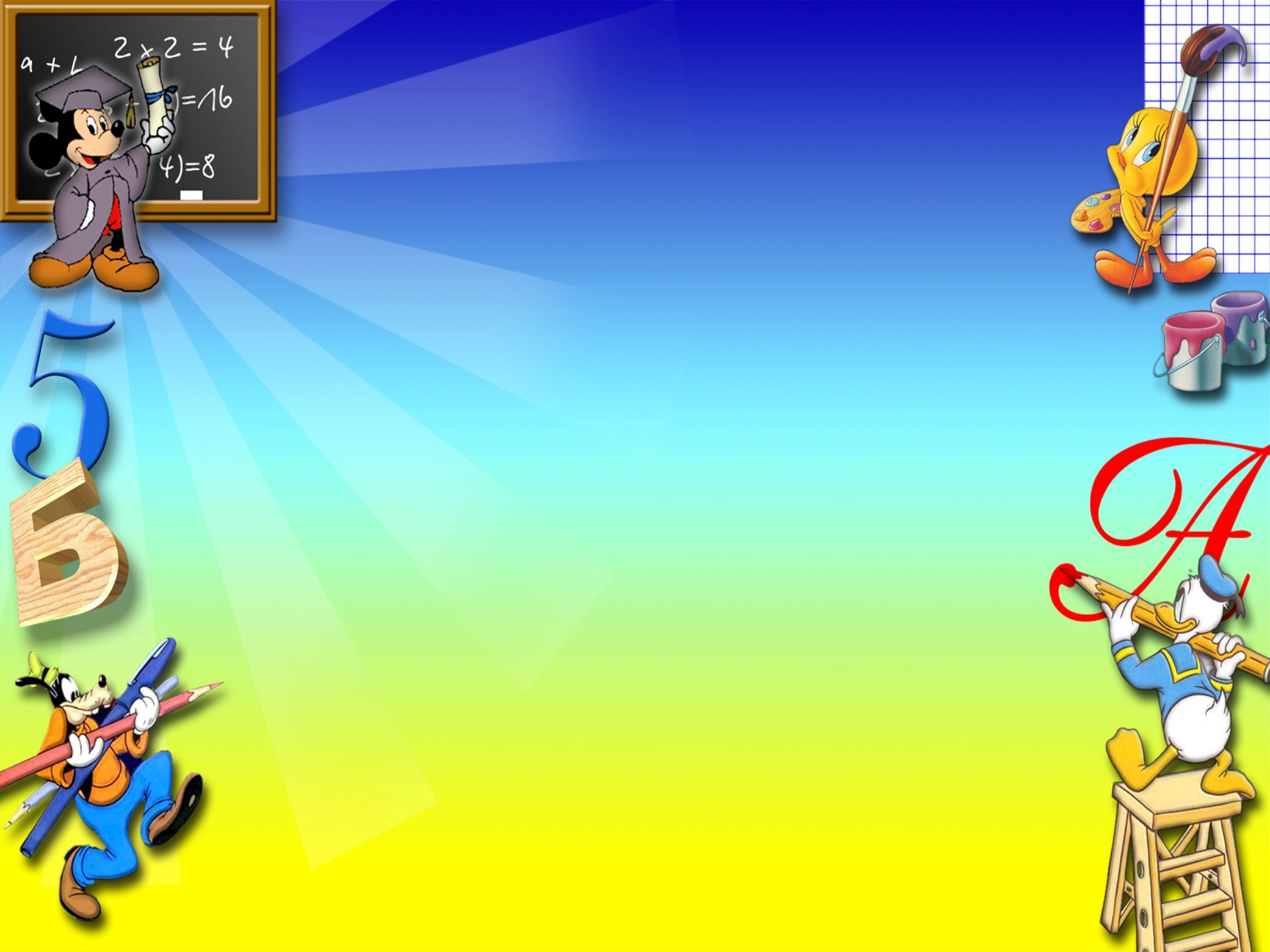 Чтобы занятия физкультурой в семье приносили максимум пользы, укрепляли здоровье и физически развивали , необходимо строгое выполнение всех  его слагаемых.
19
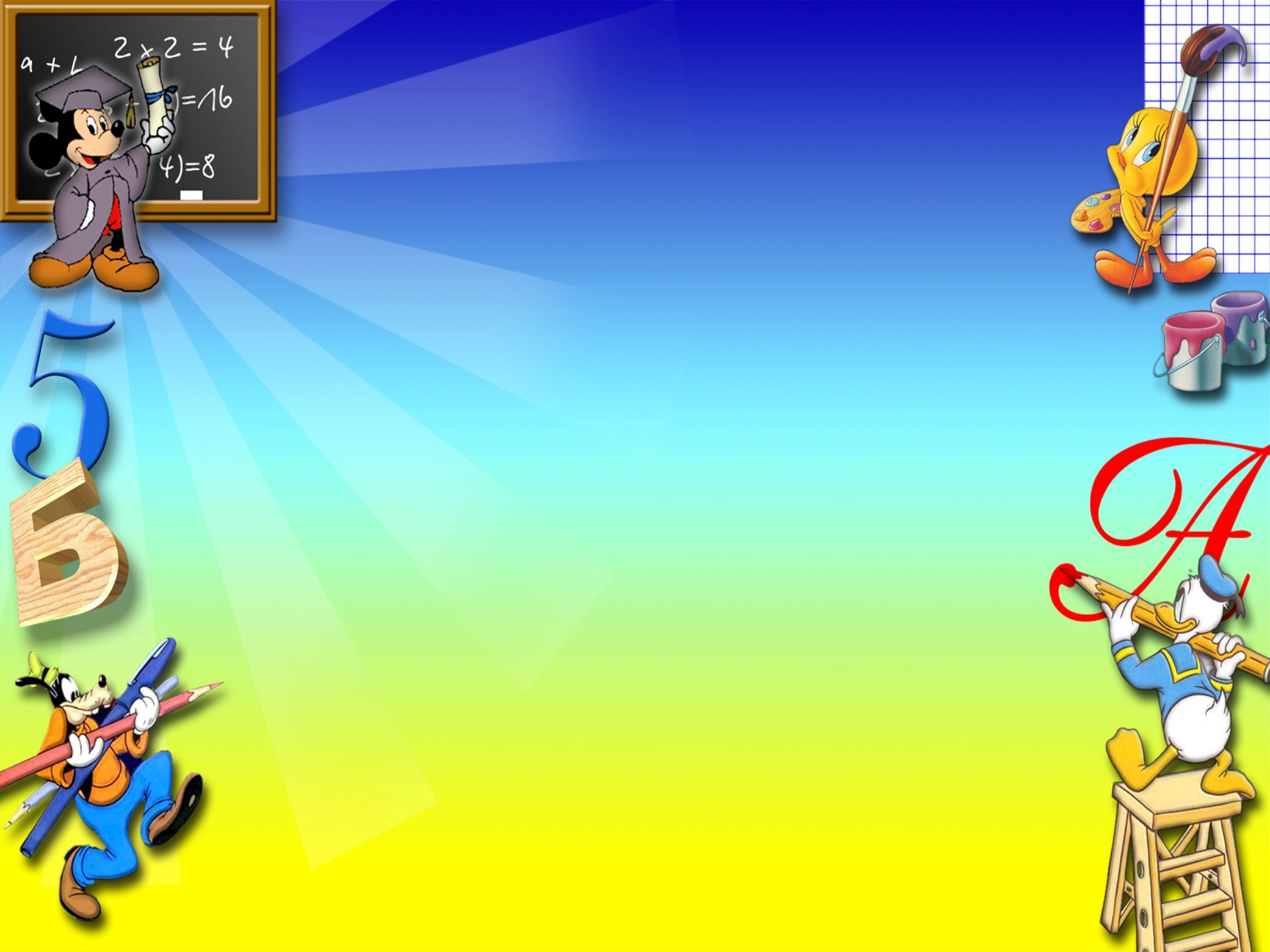 ЗОЖ
20
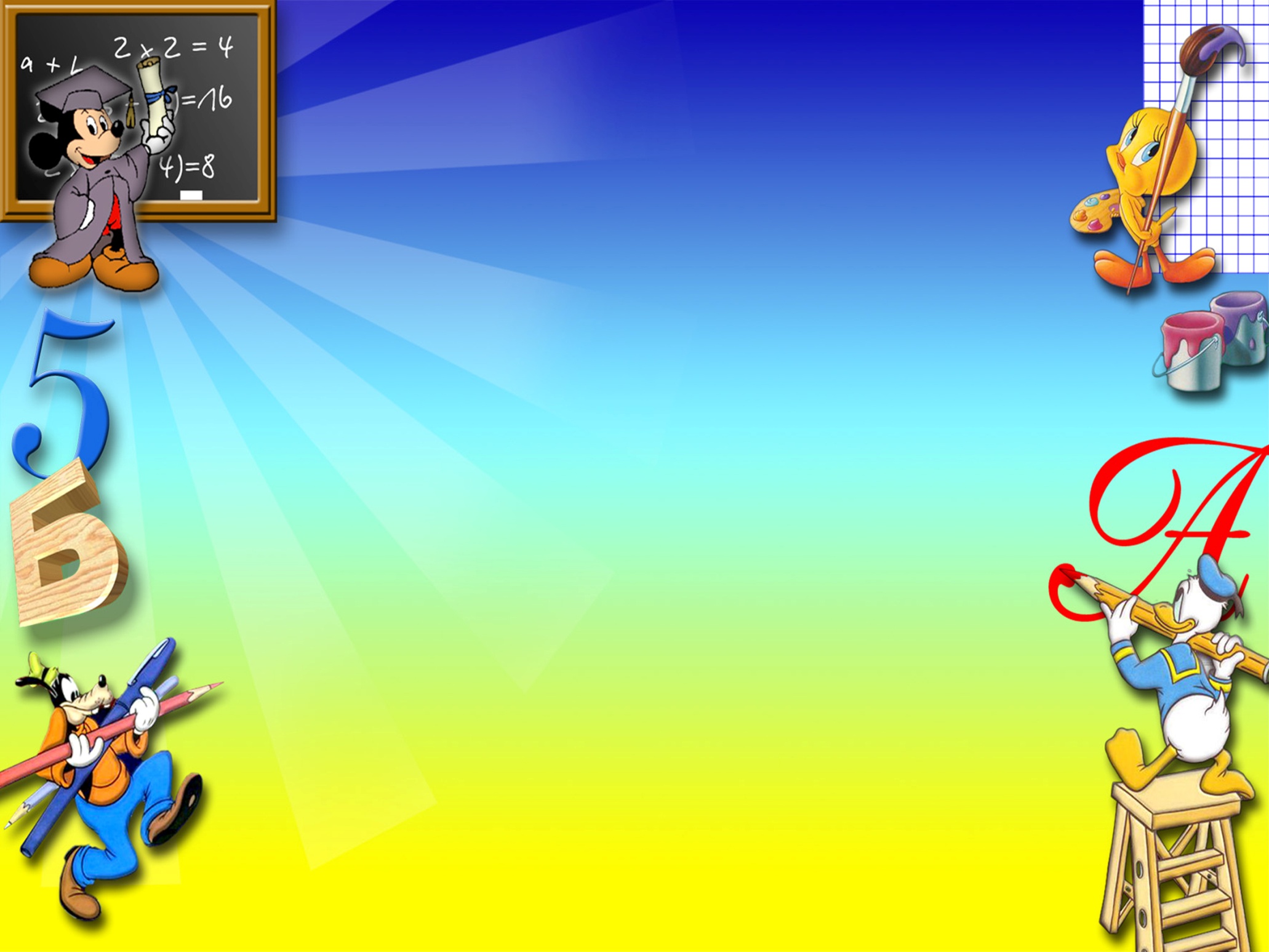 Режим дня
многим потребуется проявить волю и твердый характер, чтобы соблюдать его. Однако режим придаст жизни четкий ритм, создаст наилучшие условия для работы и отдыха, укрепления здоровья, повышения работоспособности.  Режим дня – правильное распределение времени на основные жизненные потребности человека : сон, бодрствование, приём пищи,  двигательная активность ( в том числе и учебная) . 
Утренняя гимнастика – облегчит переход от сна к бодрствованию, ребёнок почувствует прилив сил и энергии.
Сон – жизненная потребность, источник отдыха и восстановления организма, протекать непрерывно  до 10 часов. Постоянно не высыпаясь, снижается работоспособность, вы болеете..
Режим питания – принимать пищу в одни и те же часы  чтобы не нарушать  ритмы жизни человека
21
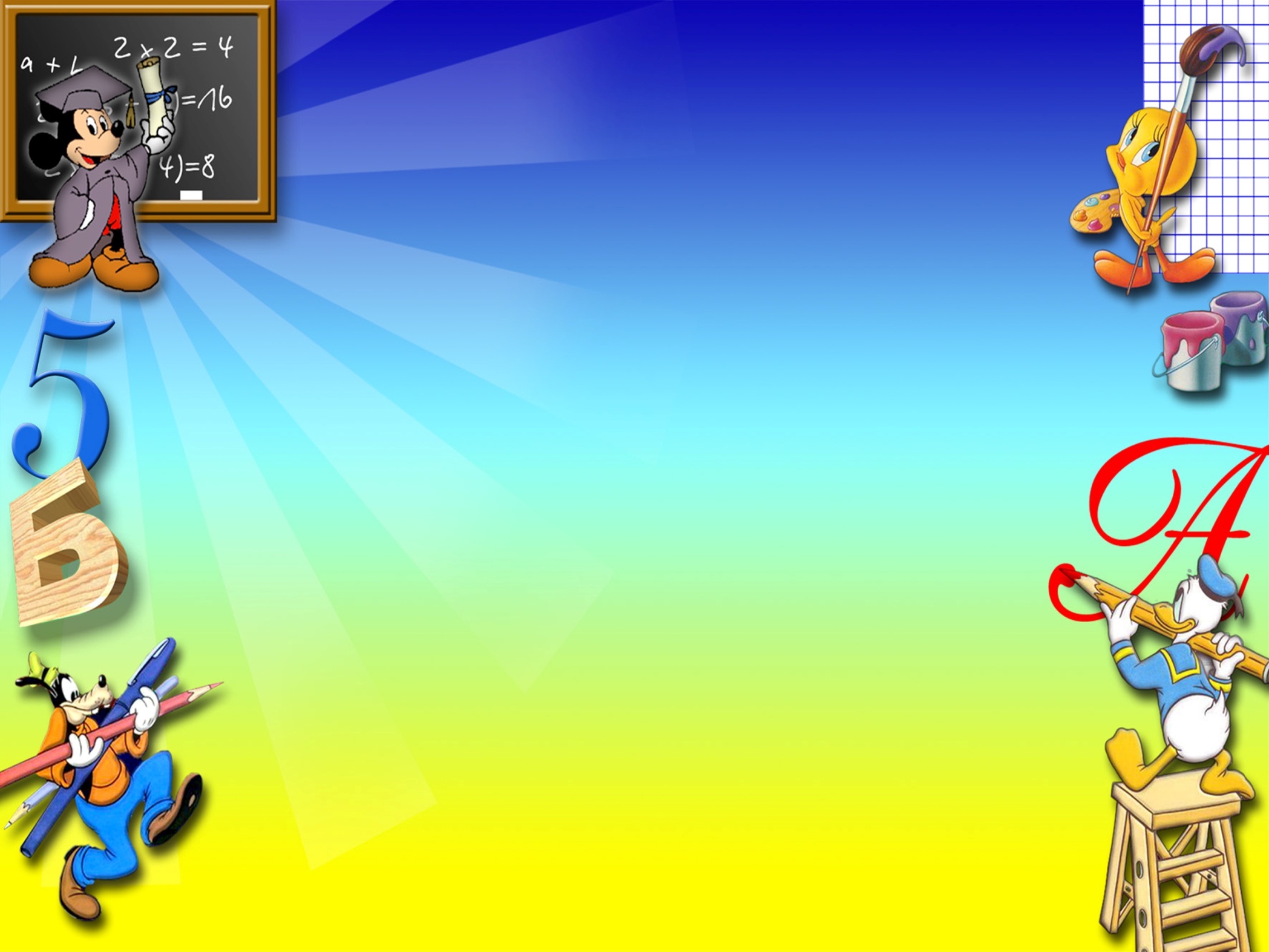 Личная гигиена – научить собственно ребёнка всем необходимым водным процедурам, необходимости ежедневной смены белья (гигиена тела, волос, полости зубов и рта, уход за ногтями, гигиена одежды и обуви – это все родительская сторона помощи ребёнку);
Общественная гигиена – проветрить помещение, соблюдать температурный режим, следить за освещенностью, соблюдать технику безопасности и контроль, чередовать нагрузку и отдых, контролировать самочувствие (все это обязанности учителя и школы).
22
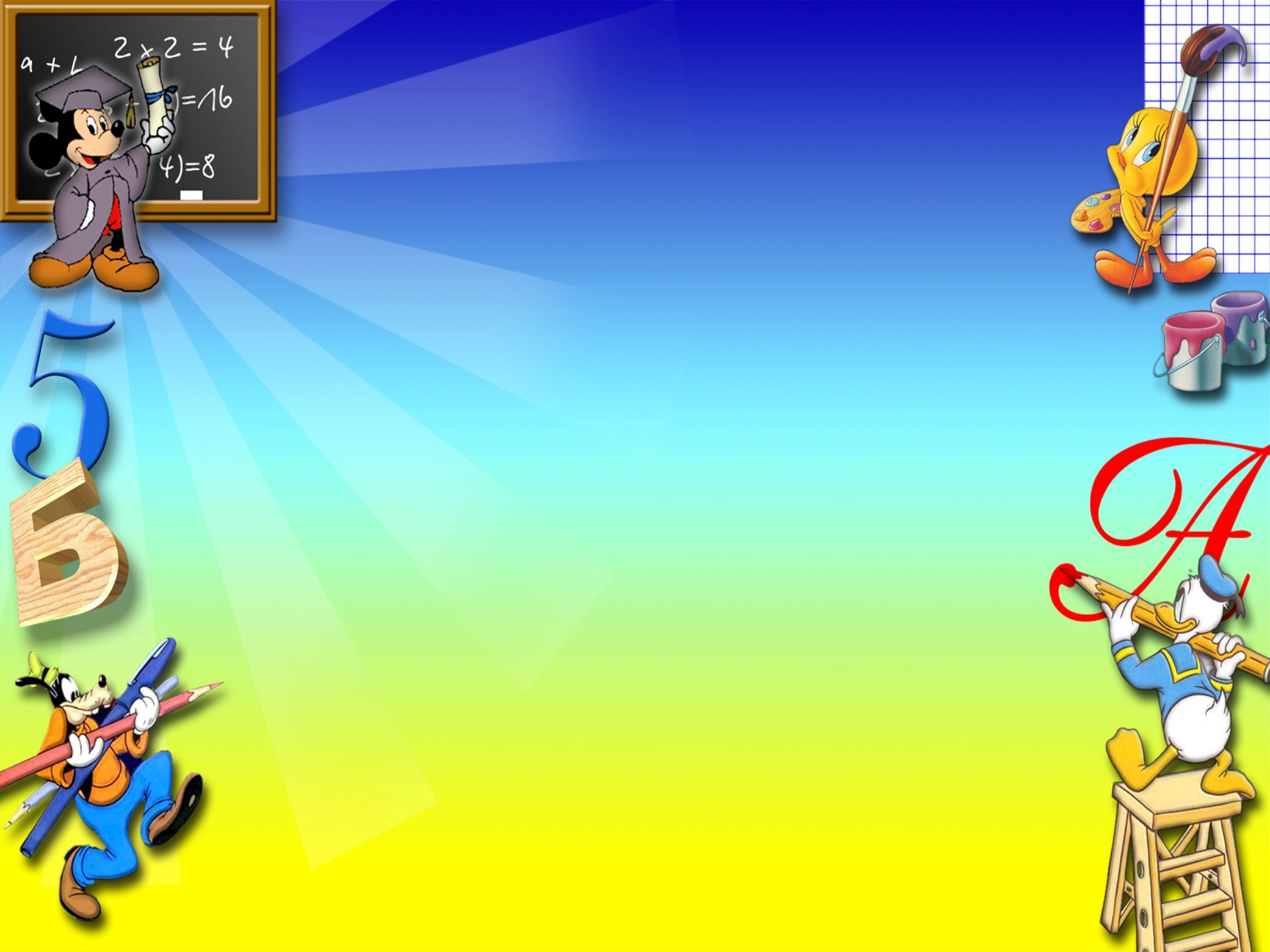 В режим дня включается время на домашнее задание, на помощь родителям по дому, на активный отдых на свежем воздухе и занятия физическими упражнениями .
Одним из обязательных компонентов ЗОЖ – является двигательная активность . Движения – это биологическая потребность человека, ограничения задерживают разносторонее формирование и развитие организма, препятствуют овладению жизненно необходимых двигательных навыков. Оптимальная двигательная активность положительно влияет на работоспособность,  внимание, память,  усидчивость. Разнообразные формы двигательной активности учащихся 7-10 лет должны составлять не менее10 тысяч движений. И как в пословице, что посеешь, то и пожнешь…Давай закладывать раньше и хорошее..
.
23
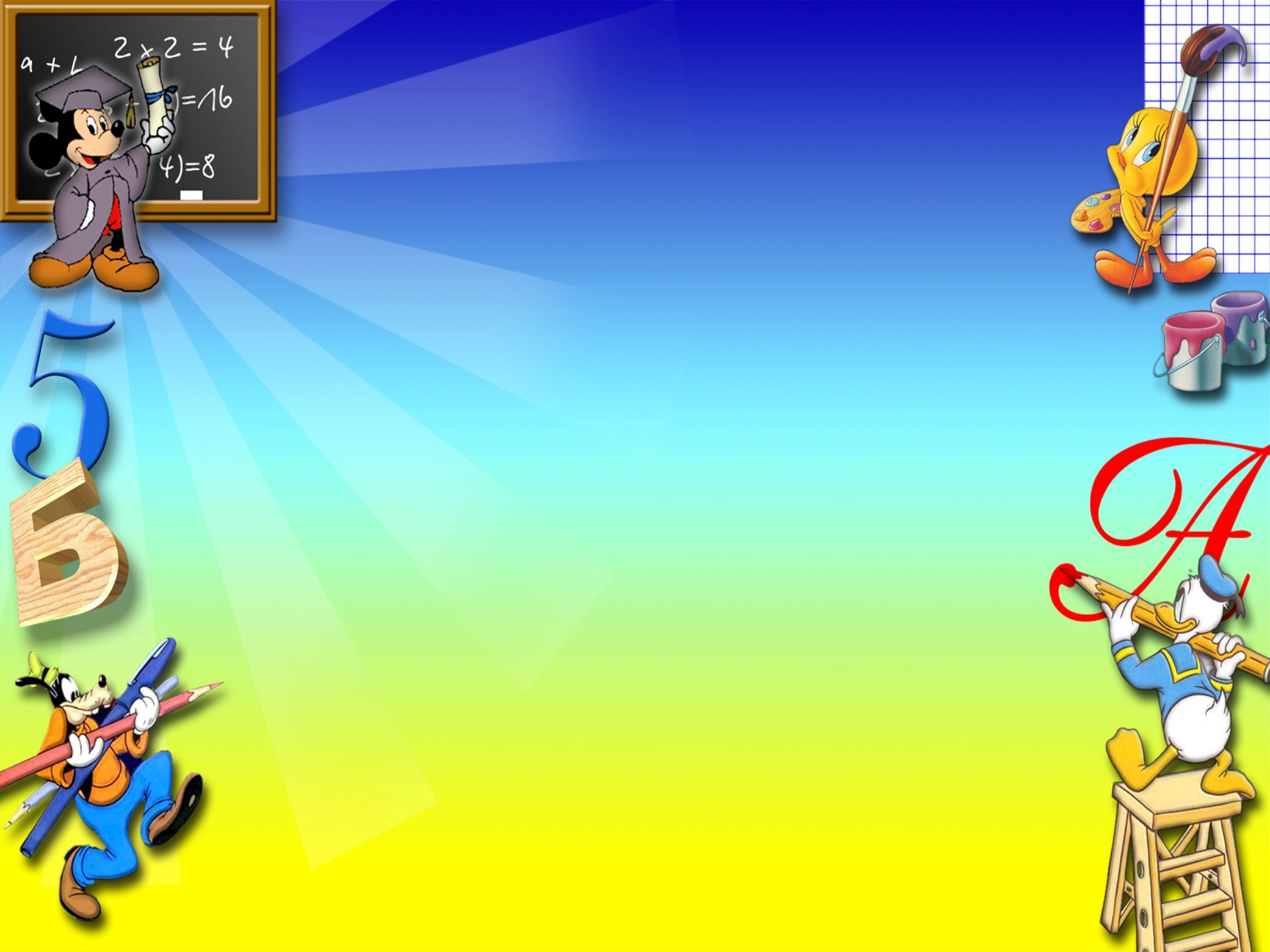 Рассматривая только один из компонентов мы понимаем, что это трудно, но согласитесь важно. Сегодня я предлагаю программу, которую мы с вами должны  доработать -  предложить свои варианты или формы работы, свои услуги в помощи реализации, и попробовать внедрить в жизнь наших малышей. Словами,  действиями и личным примером!!! 
Чтобы между нами были такие мостики – опыта , дружбы и понимания!!!
24
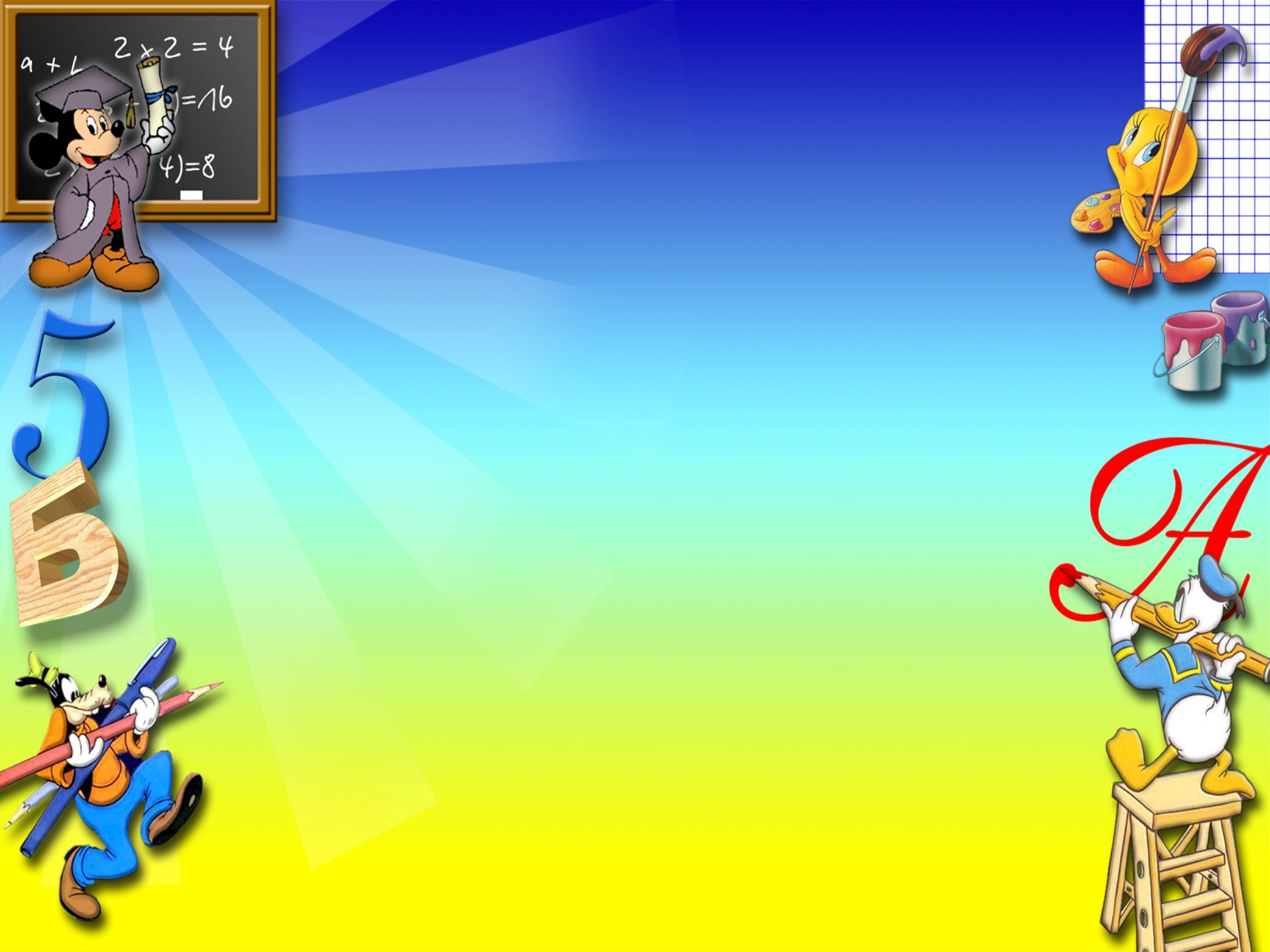 Составляющие  - ЗОЖ
25
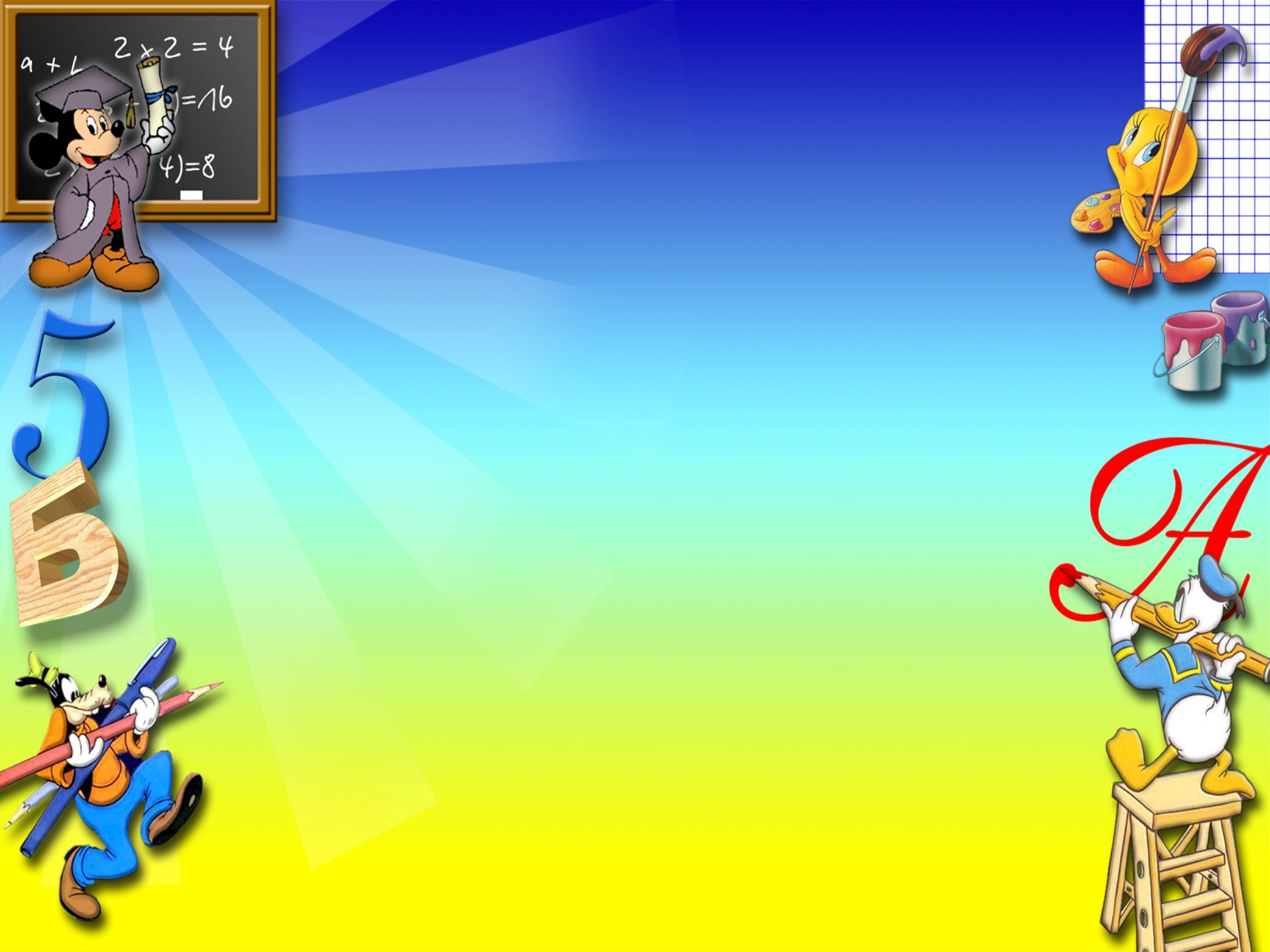 P.S. 
Организовывая, проводя игры и соревнования, состязания, походы выходного дня, поездки  на природу – 
МЫ реализуем несколько задач:
сплачиваем коллектив,
объединяем семью,
находим взаимопонимание и интерес друг к другу(общие дела)
 прививаем интерес и желание к активному отдыху (личным примером),
Приучаем ребенка вести здоровый образ жизни, т.е. быть ЗДОРОВЫМ!!!
26